Préparation en images du Times up des grandes dates de l’Histoire française.
(jeu n°1 : début CM2)
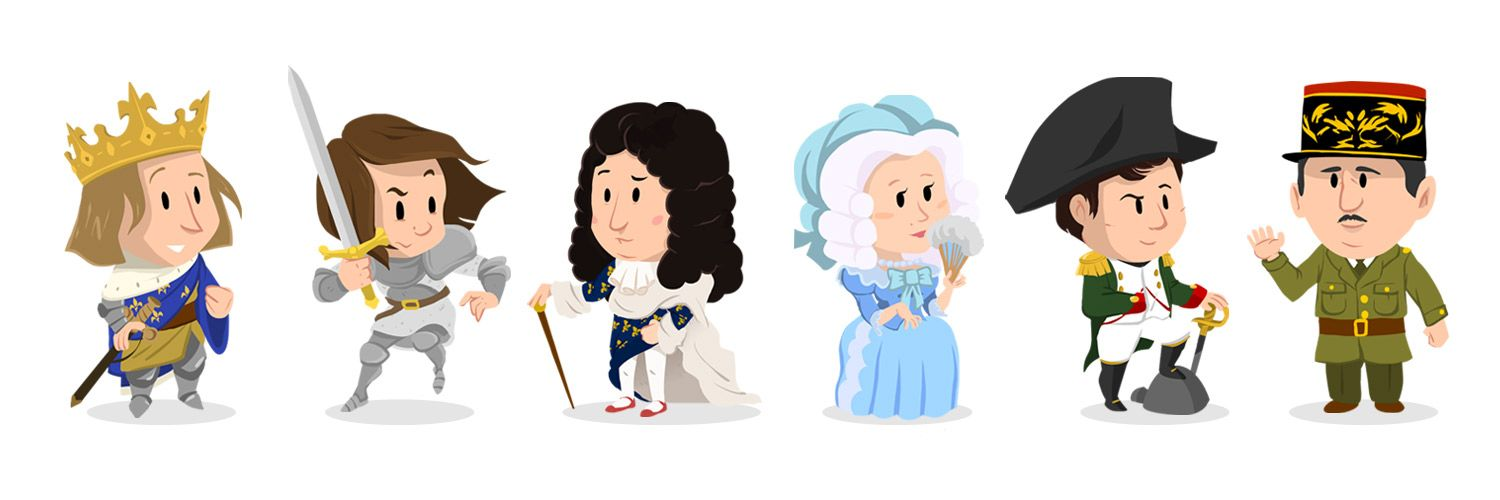 Conception : Gilles Zipper, septembre 2020 (merci de citer vos sources)
Le premier Homme sur Terre... Lucy ou Toumaï ?
https://www.lumni.fr/video/qui-etait-le-premier-homme-sur-terre-1-jour-1-question
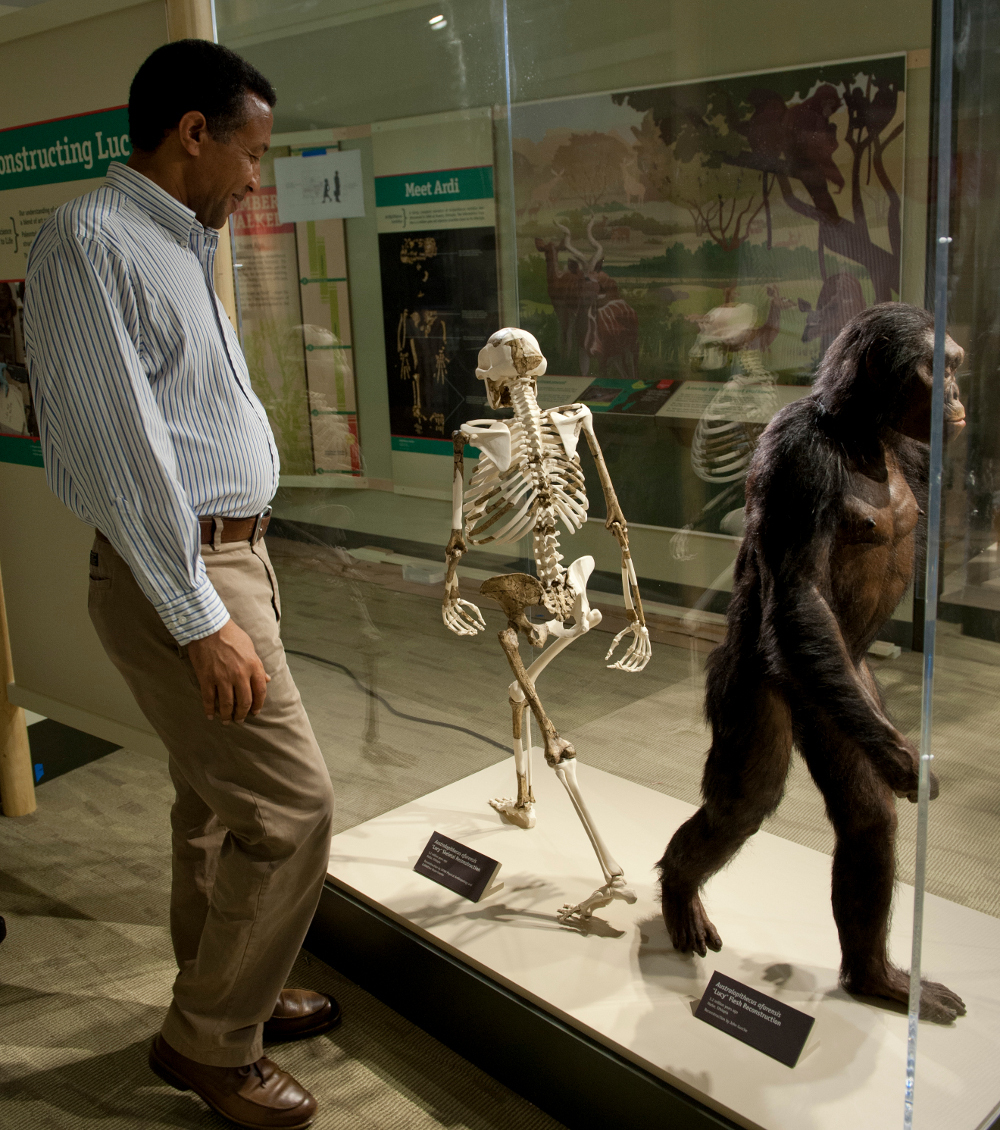 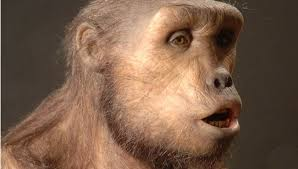 Toumaï
Lucy
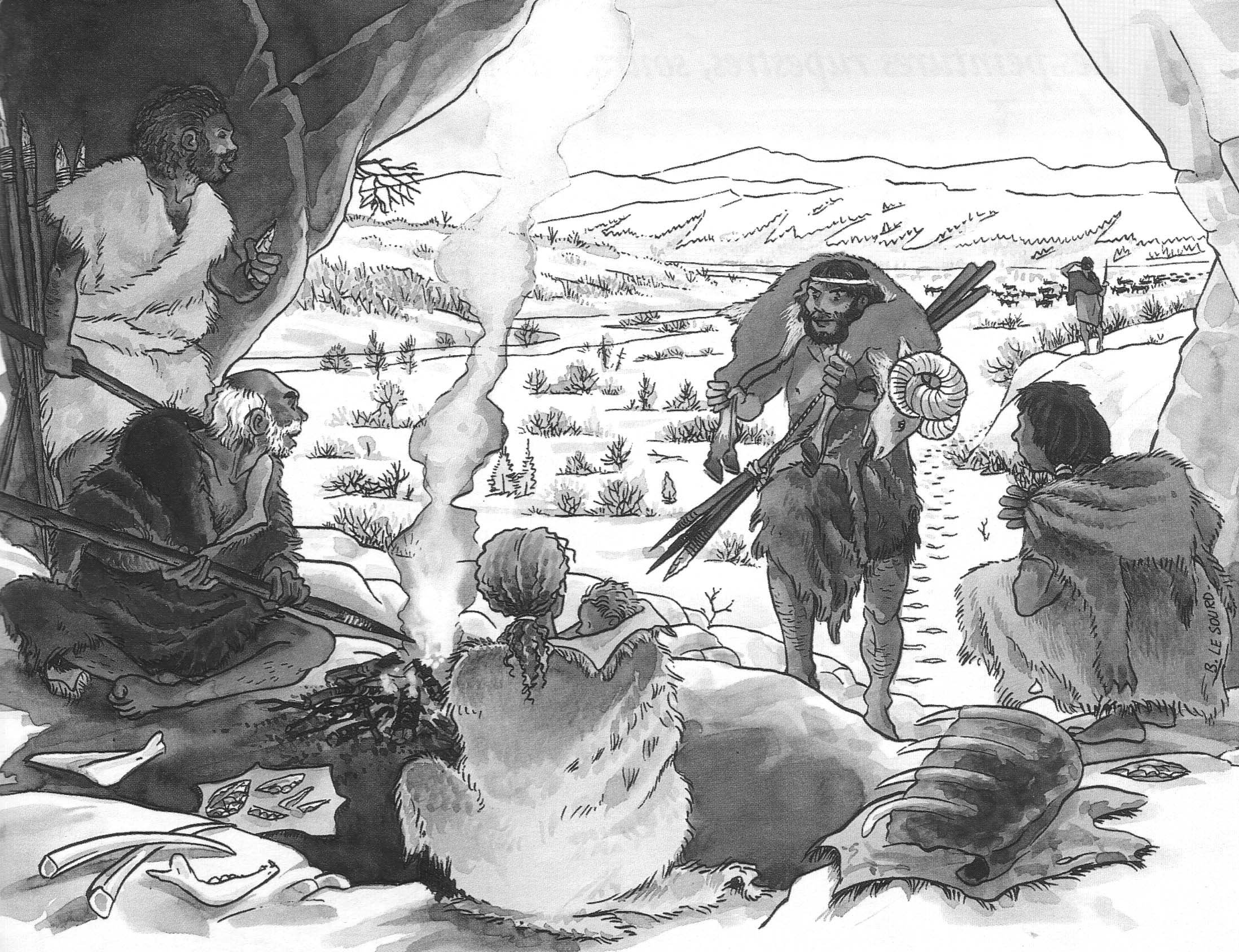 Titre ?

Quelle date ?
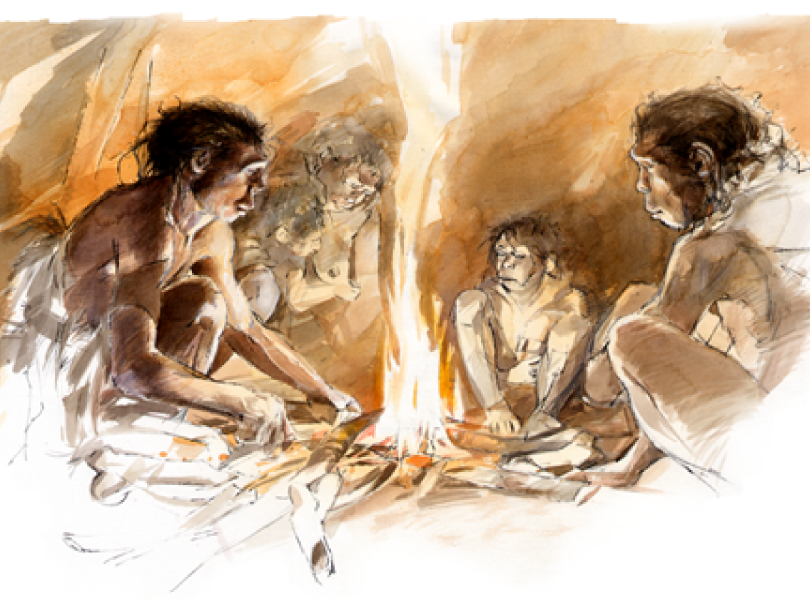 Titre ?

Quelle date ?
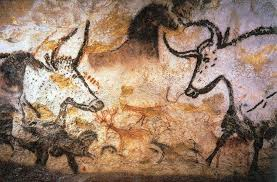 Titre ?

Quelle date ?
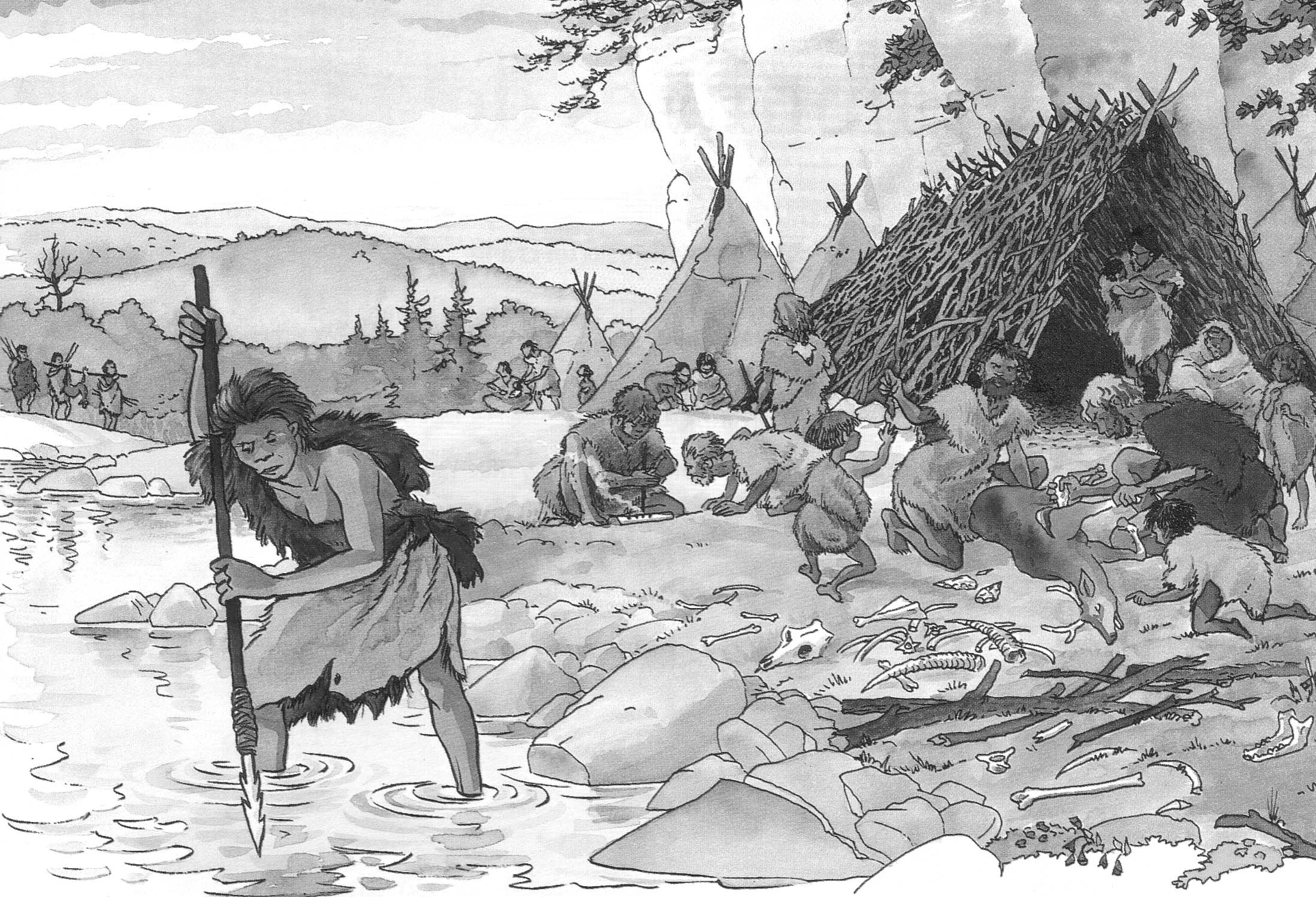 Titre ?

Quelle date ?
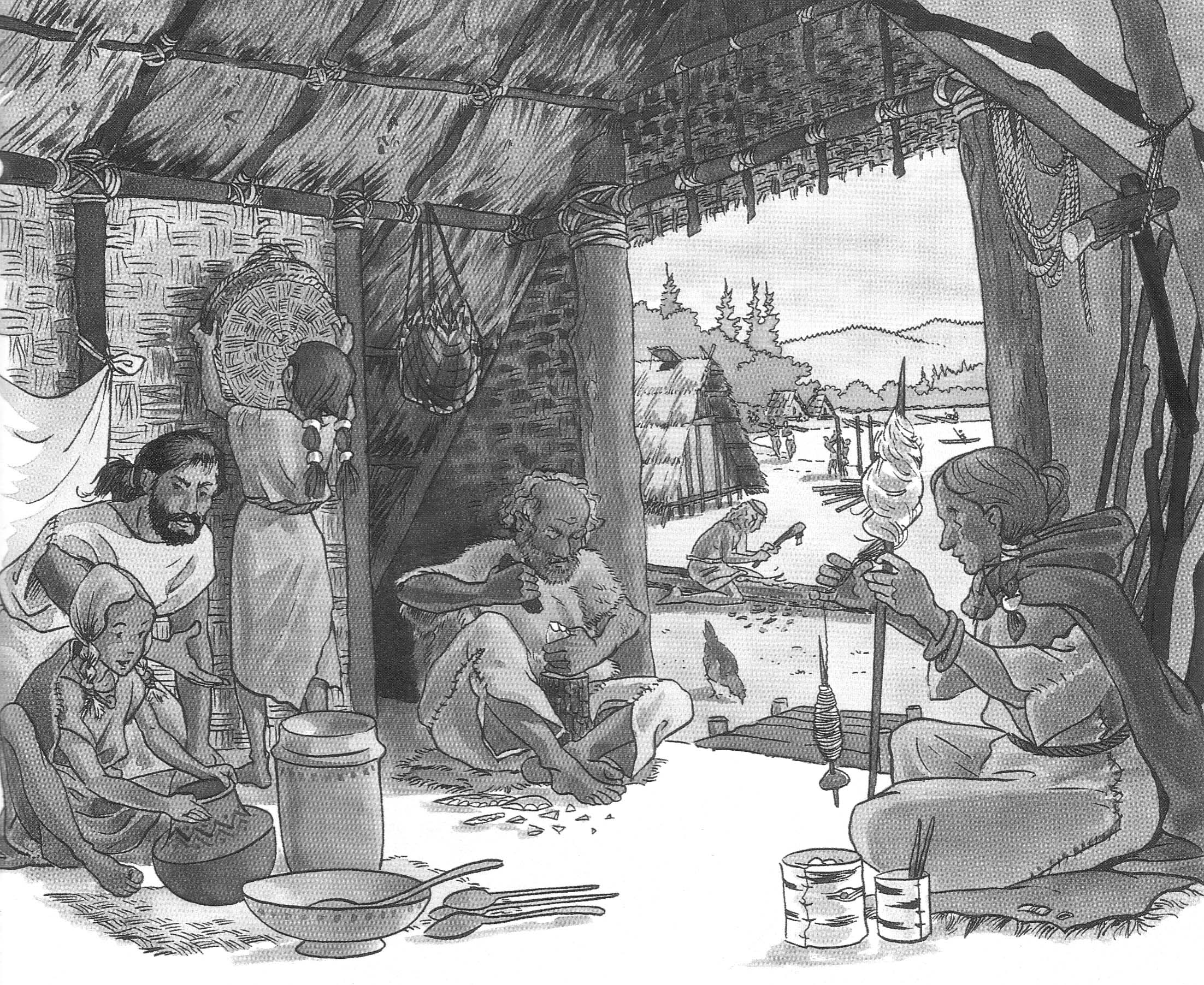 Titre

Quelle date ?
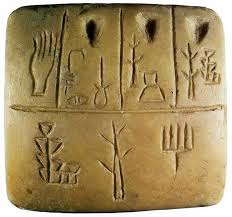 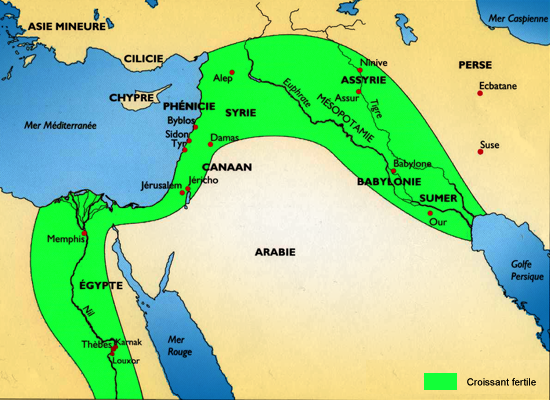 Tablette en argile de Mésopotamie
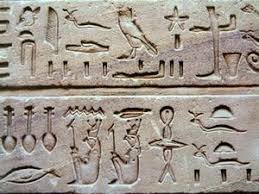 Titre ?

Quelle date ?
Hiéroglyphes égyptiens
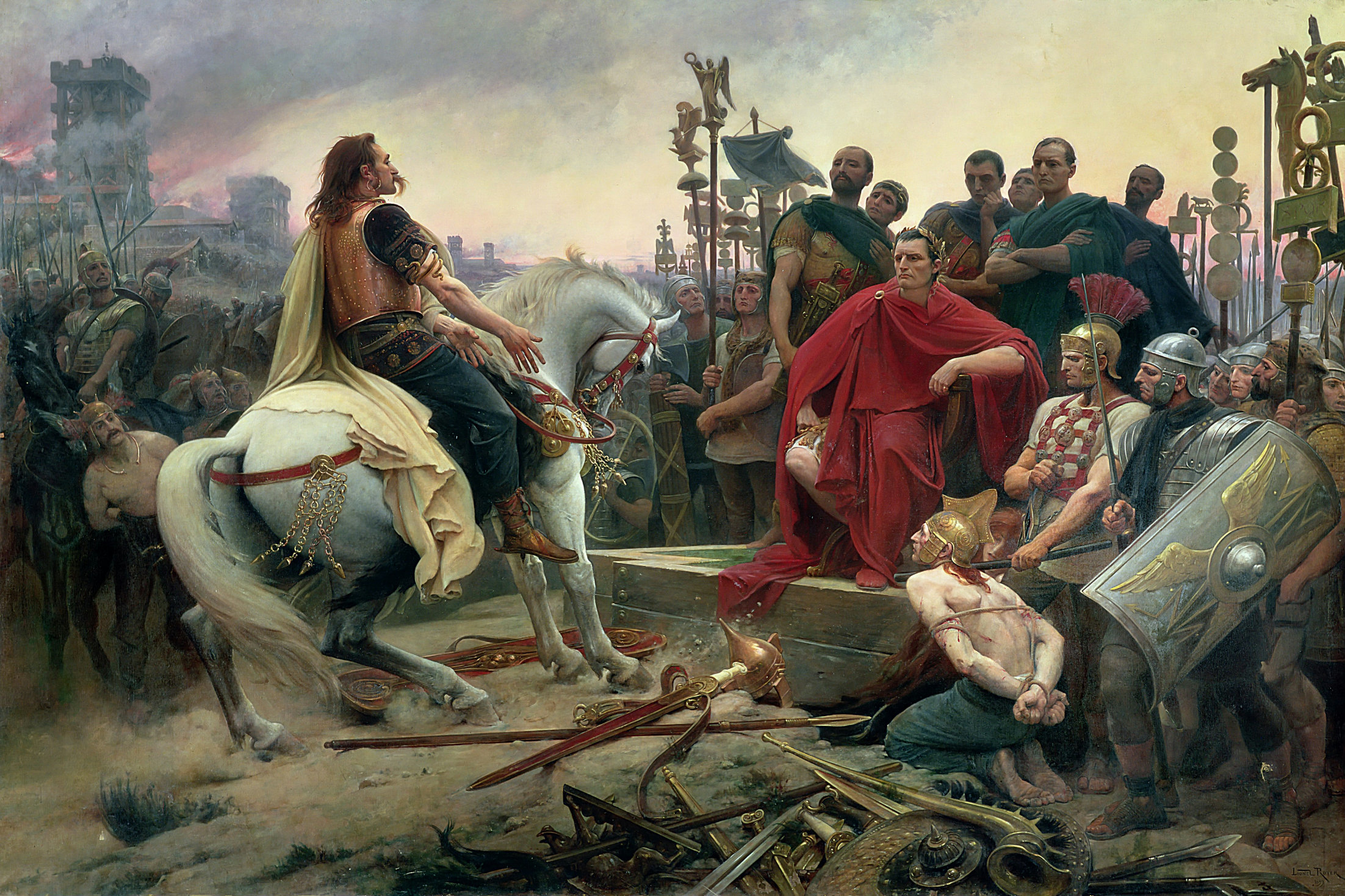 Il faut parfois se méfier des apparences...
Titre ?

Quelle date ?
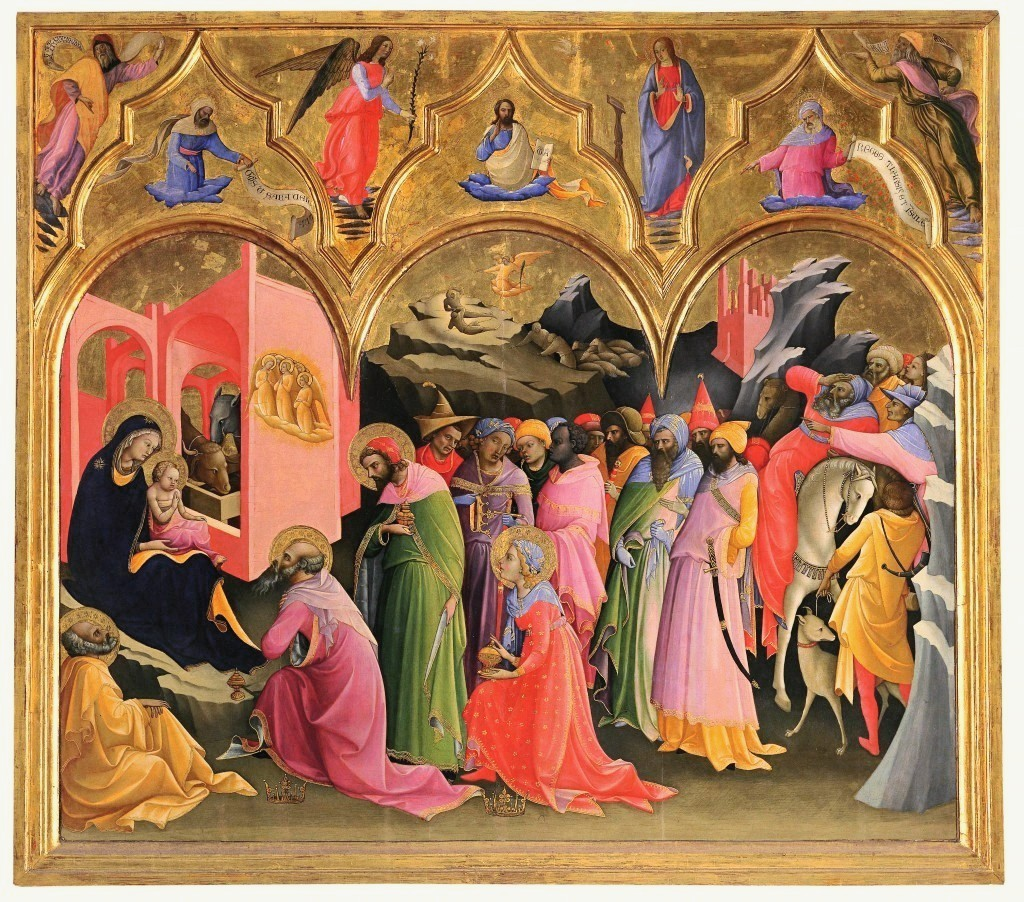 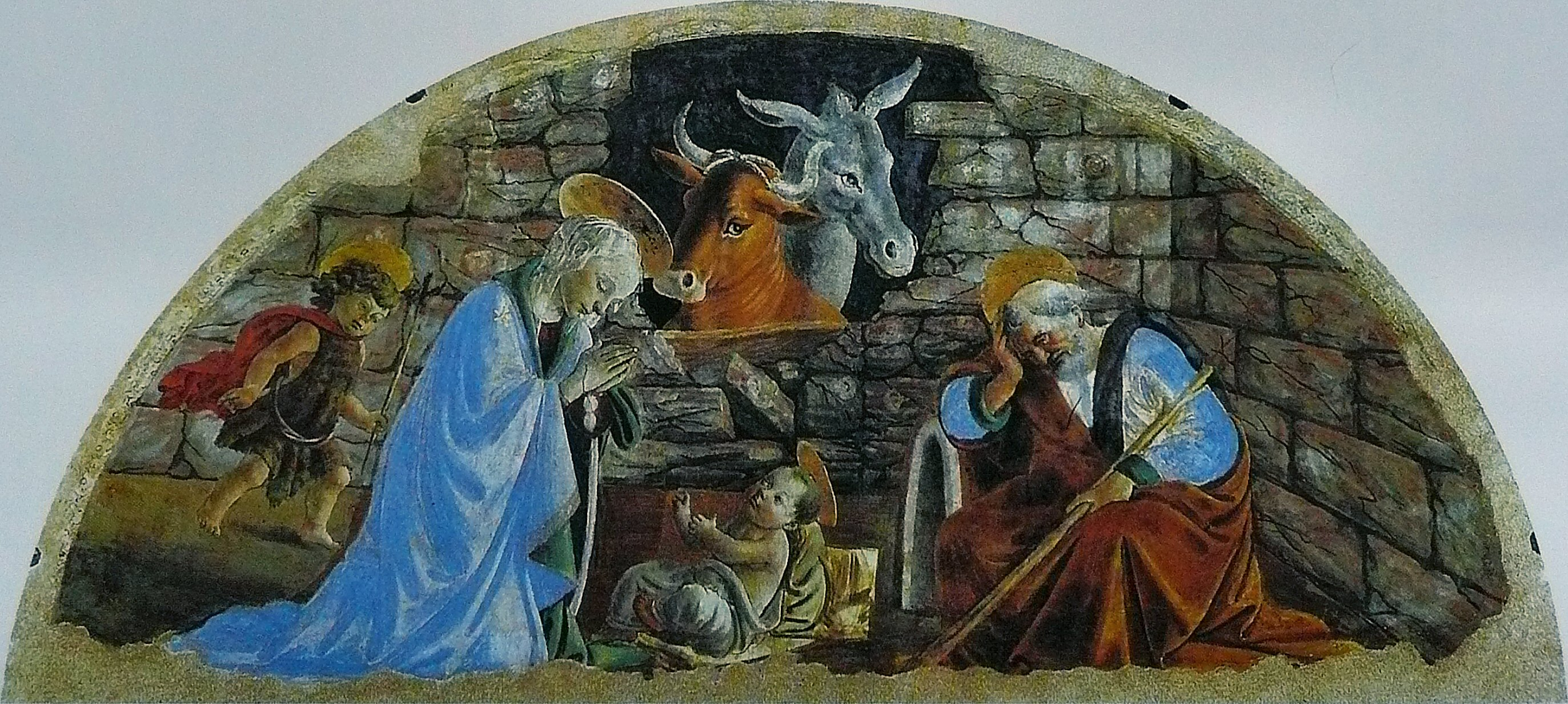 “La nativité” de Botticelli
Titre ?

Quelle date ?
”L’adoration des mages” de Lorenzo Monaco
Un tableau d’Eugène  Delacroix.
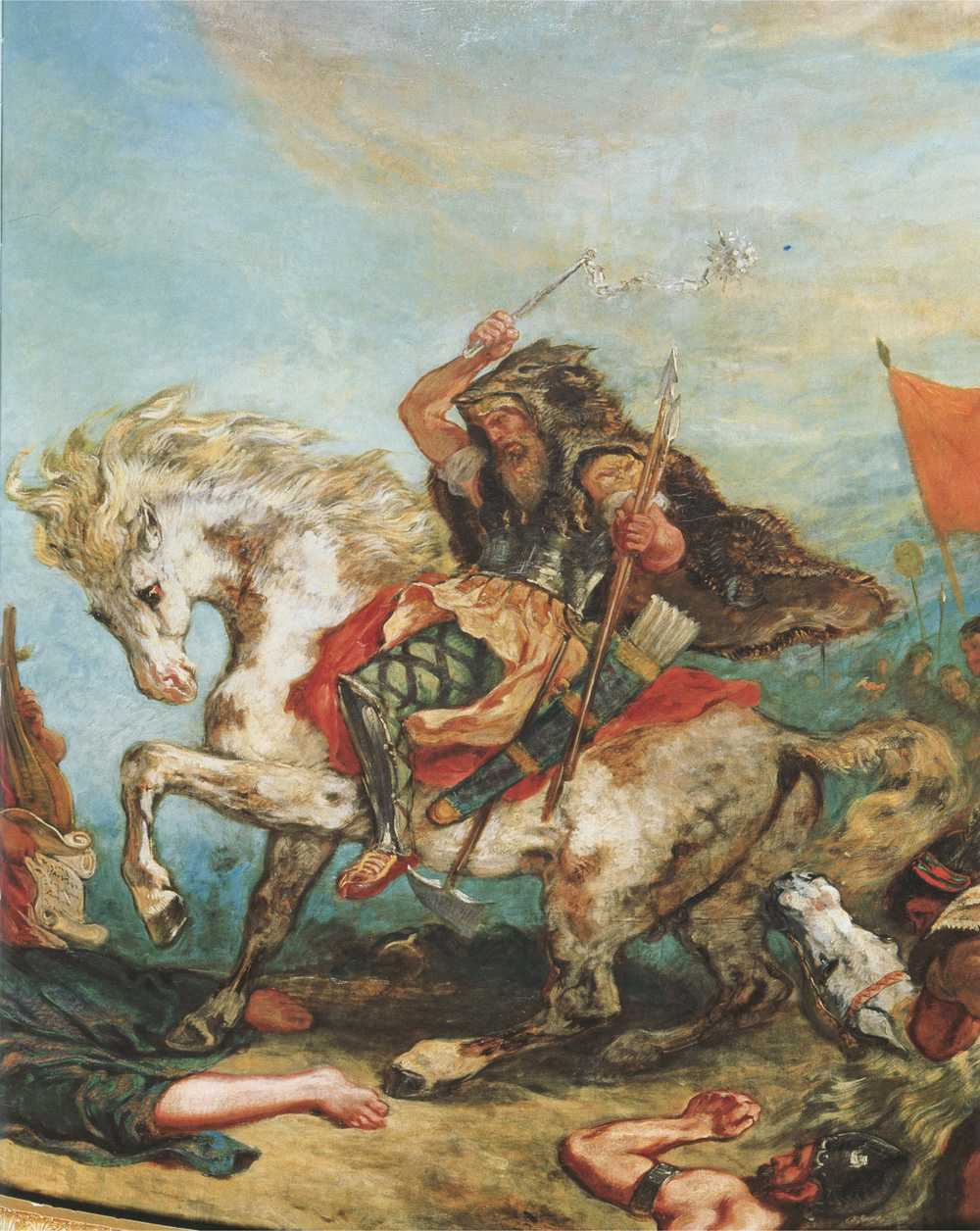 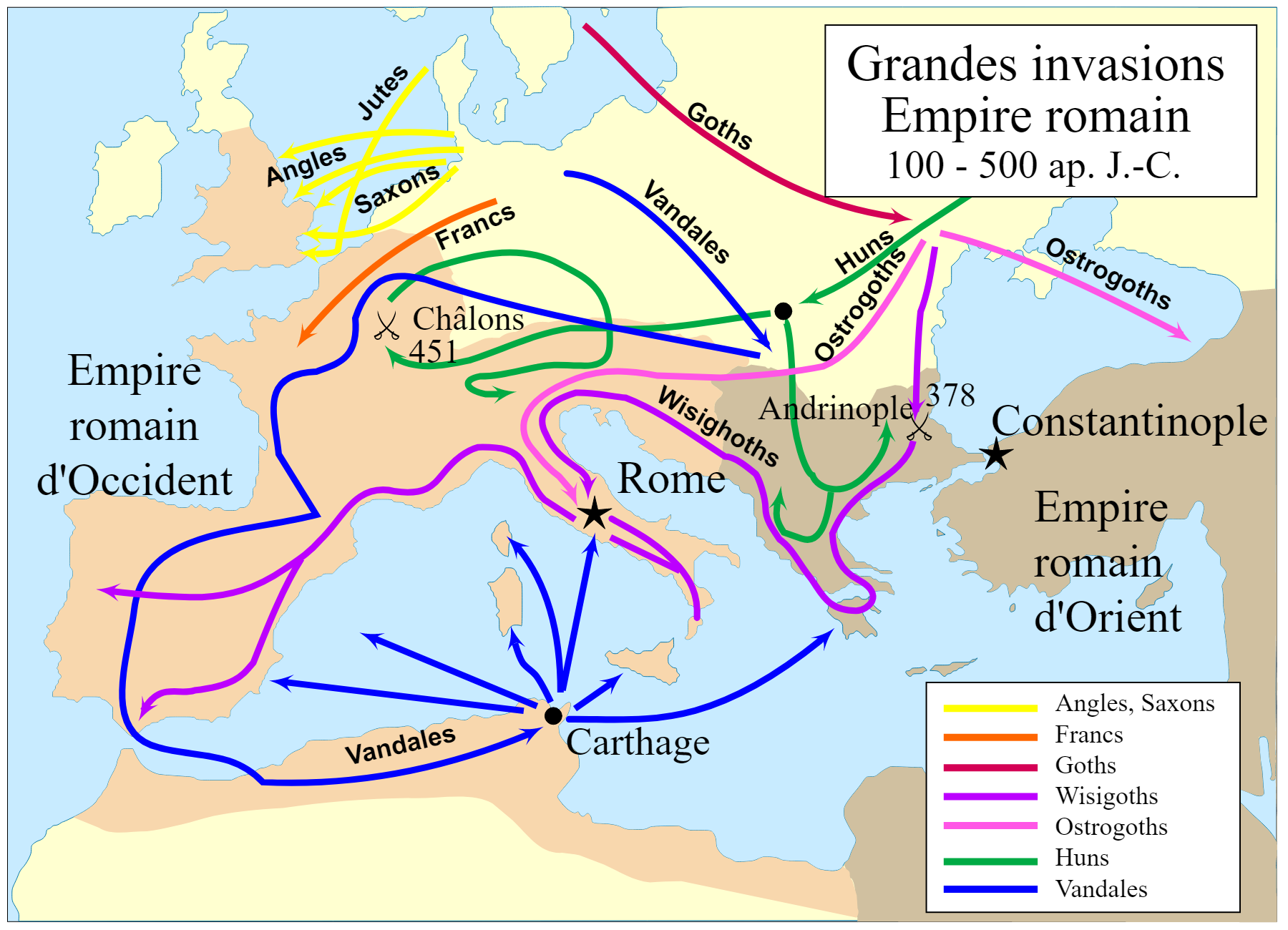 Titre ?			Quelle date ?
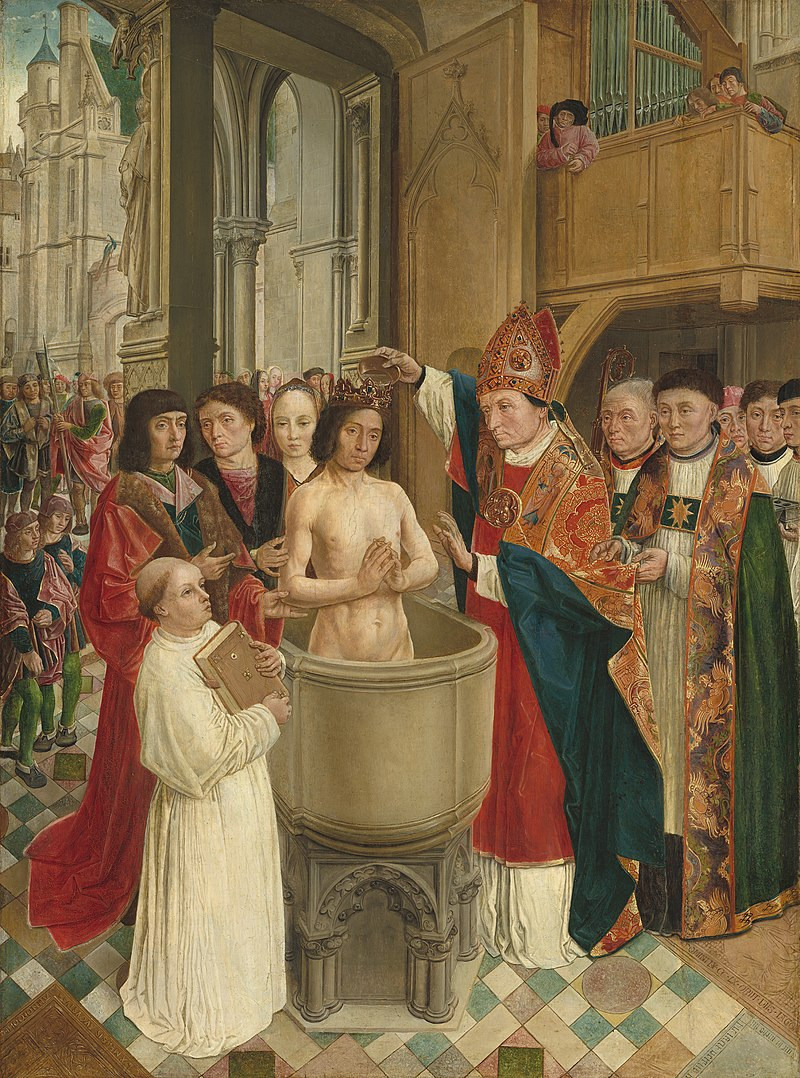 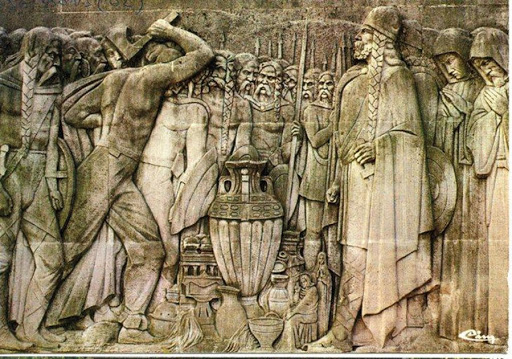 De qui parle- t- on ?

Quelle date ?
Deux moments importants pour trouver de qui on parle...
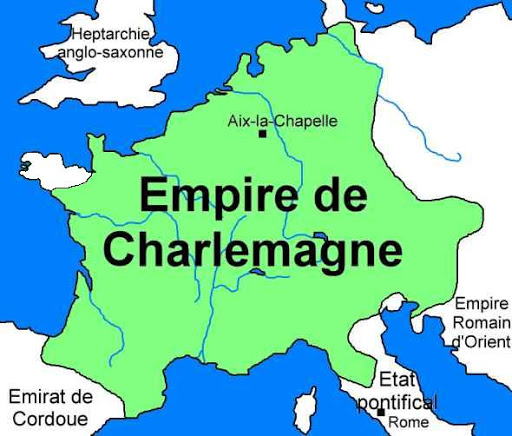 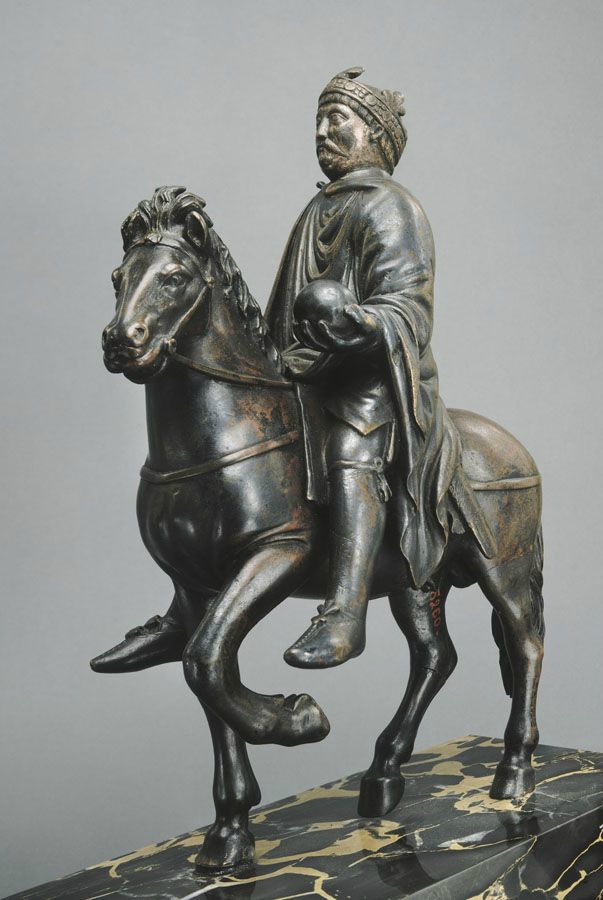 Qui est- ce ?

Quelle date ?
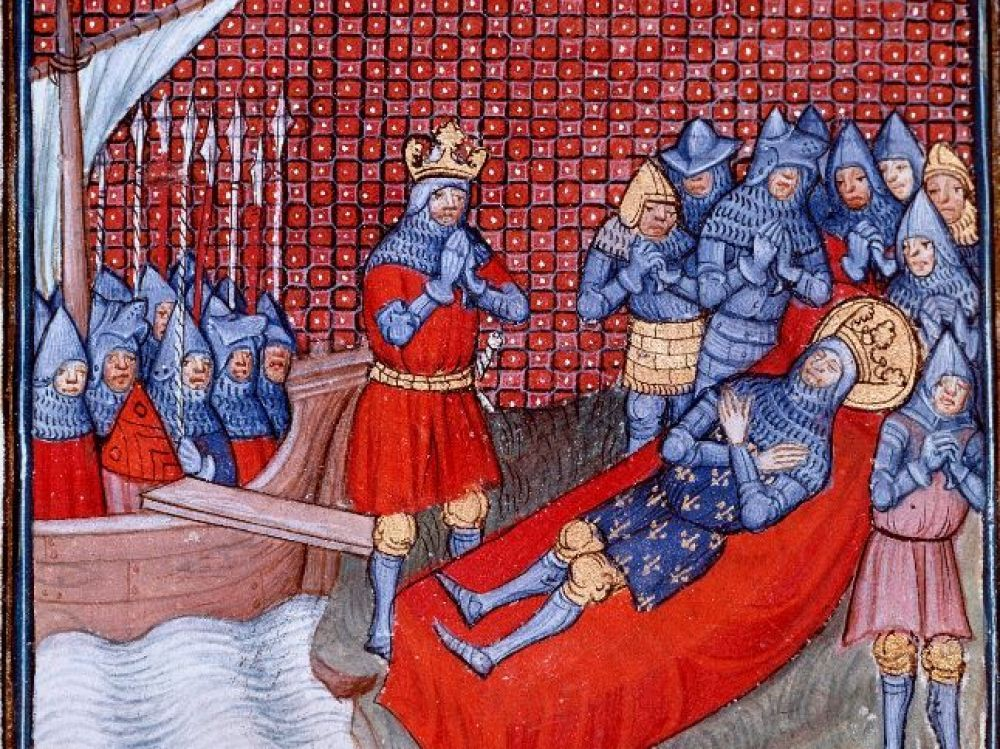 De qui parle- t- on ?

Quelle date ?
En revenant d’une Croisade à Jérusalem...
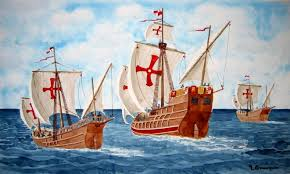 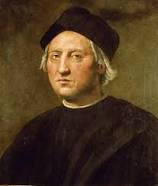 De qui parle- t- on ?

Quelle date ?
Son visage ne te dit peut- être rien mais tu connais peut- être mieux son bateau.
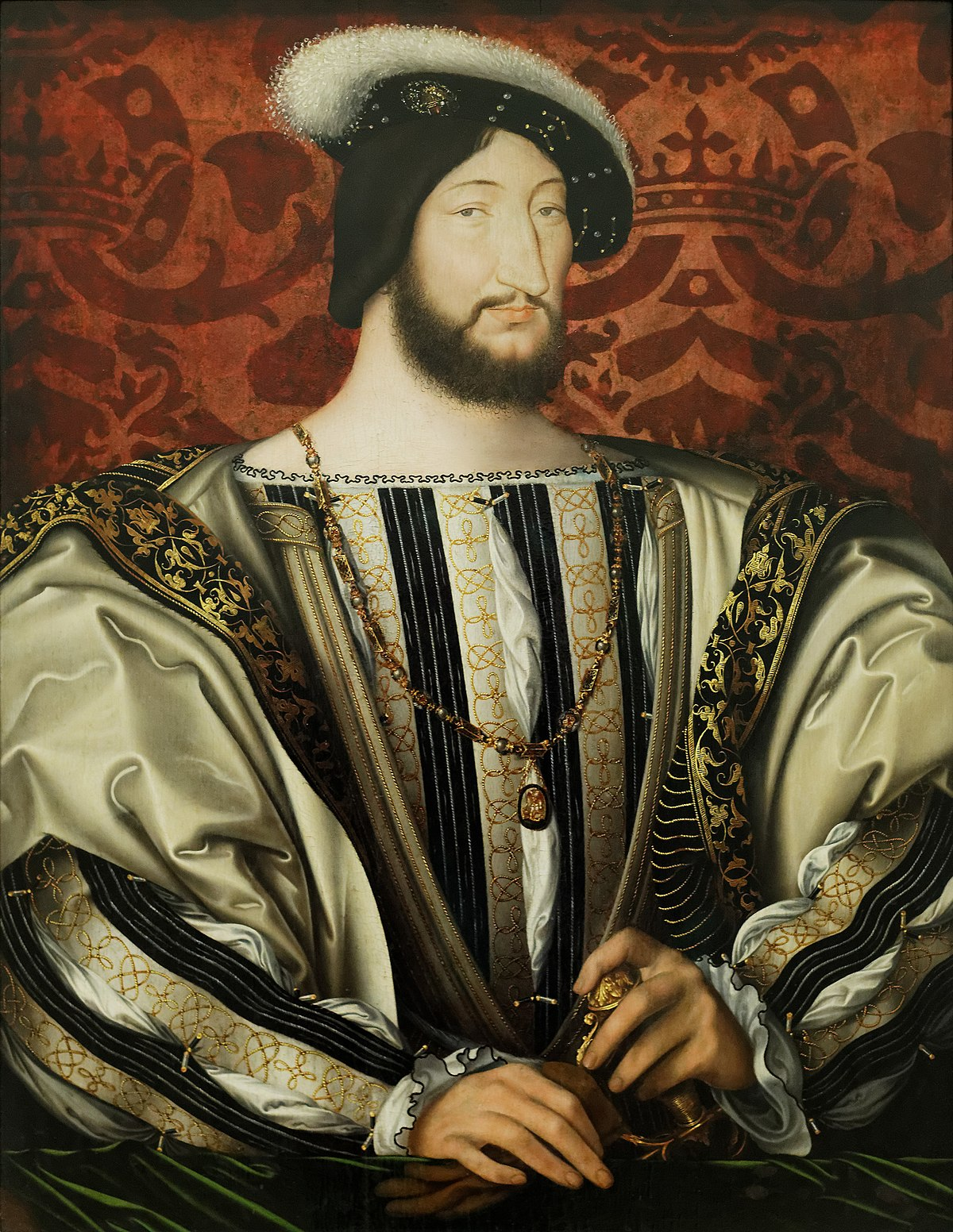 Un roi très “françois”.

La date d’une victoire française que tous les parents connaissent !

Il a invité Léonard de Vinci à vivre en France.
De qui parle- t- on ?

Quelle date ?
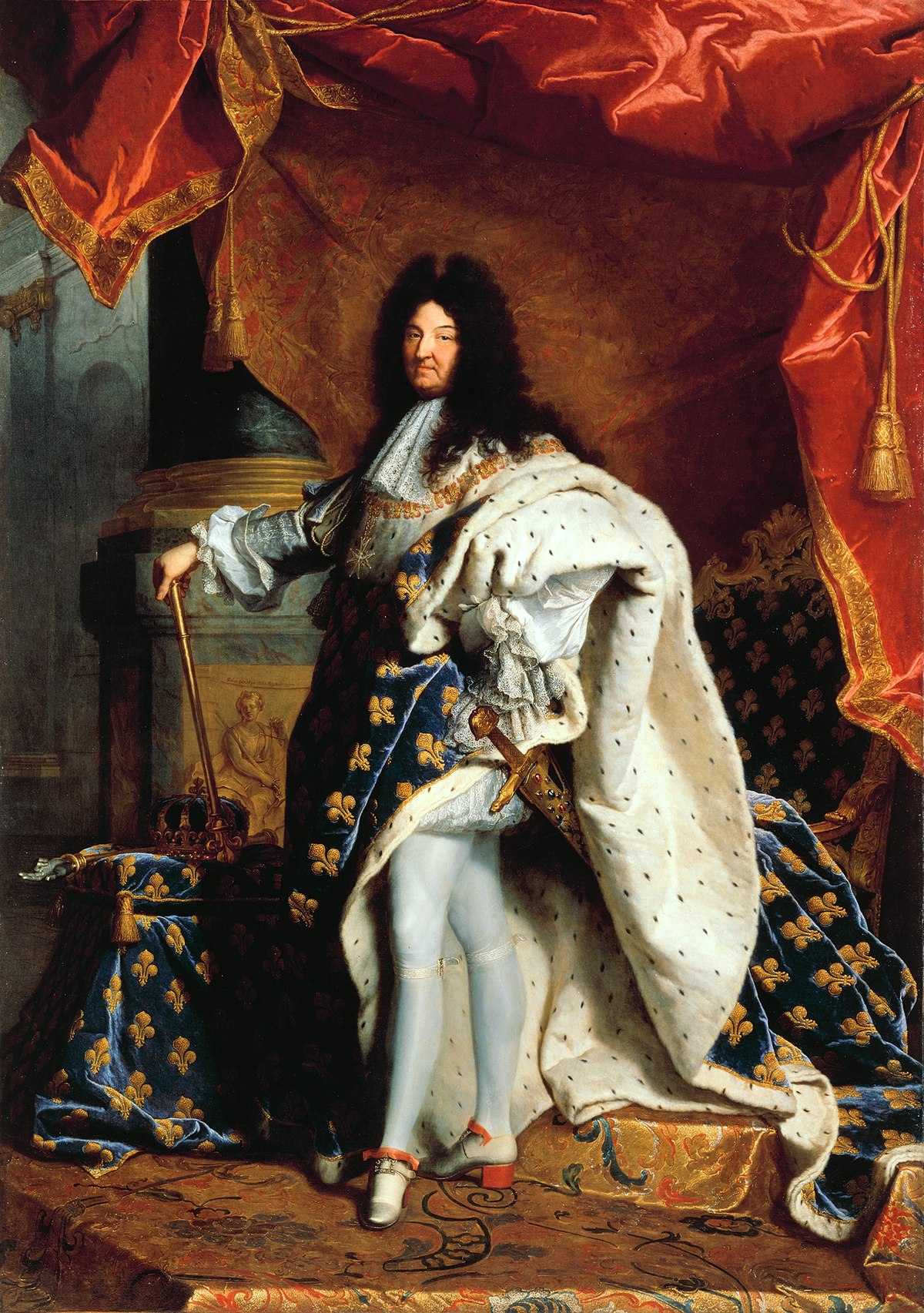 Si tu ne le reconnais pas tu reconnaîtras j’en suis sûr le château qu’il fit construire...
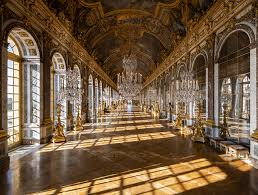 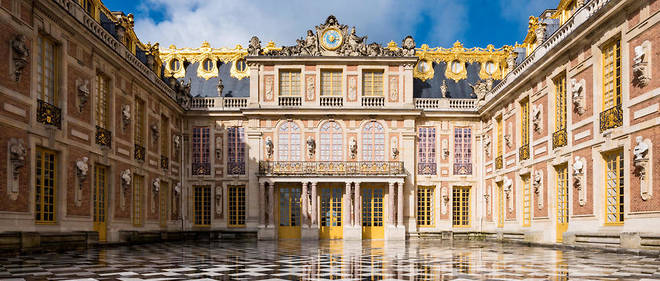 De qui parle- t- on ?

Quelle date ?
Te sens -tu prêt pour jouer au Times up
des grandes dates de l’Histoire de France ?
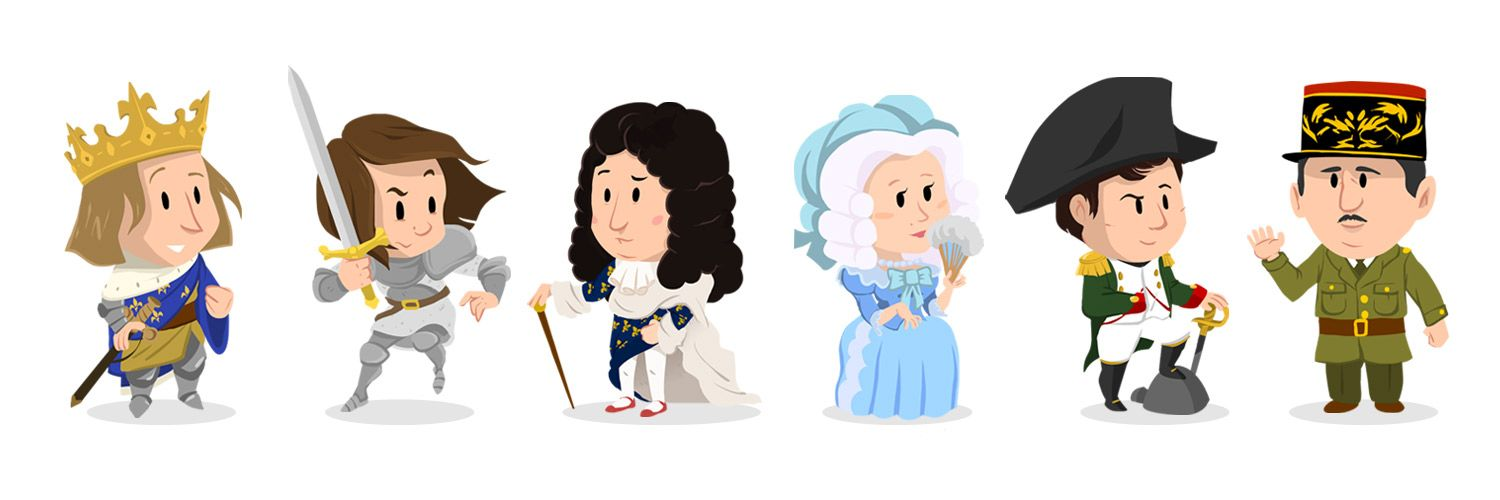 Faire deviner...

en parlant

en mimant

grâce à un seul mot